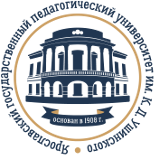 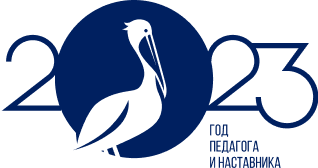 Функциональная грамотность учителя: новые личностно-профессиональные роли учителя в условиях неопределенности, неоднозначности, противоречивости
Репина Алевтина Валентиновна, руководитель научно-методический центр сопровождения педагогических работников «Центр трансфера образовательных технологий «Новая дидактика» ЯГПУ им. К.Д. Ушинского,, кандидат педагогических наук, Почетный работник общего образования РФ
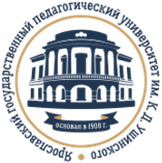 Функциональная грамотность есть жизнь
«Сегодня изучите обряд чайной церемонии», –сказал учитель и дал своим ученикам свиток, в котором были описаны тонкости чайной церемонии
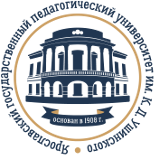 Функциональная грамотность и современный урок
«Сегодня мы посчитаем сколько раз мы можем встретить Новый Год», - сказал учитель и выдал ученикам географическую карту, информацию о технических данных самолетов и поездов
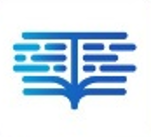 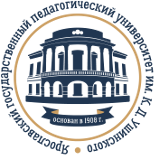 Функциональная грамотность – вызов для современного образования
Многоликая грамотность
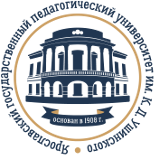 Многомодульная грамотность - способность к переключению с одной знаковой системы на другую,  распознаванию, оцениванию, интерпретации и, если надо, перекодированию информационной структуры
Поли грамотность - идеи расширенного культурного и кросскультурного контекста
Мульти грамотность –ситуативность, гибкий инструктаж, критический взгляд, практику преобразования системы смыслов и значений 
 Транс грамотность - способность читать, писать и взаимодействовать при помощи различных платформ, инструментов и СМИ, начиная со знаков и устных сигналов, включая рукописный текст, печатный текст, телевидение, радио и кино и заканчивая цифровыми социальными сетями
Основные ожидания в школьном образовании
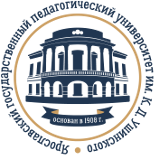 С практической точки зрения для результатов школьного образования важно чтобы приобретаемые знания и навыки обучающиеся могли переносить на разные области знания, за рамки школы (физический контекст), сохранять несколько лет после завершения обучения (временной контекст) и использовать при решении разных задач (функциональный контекст)
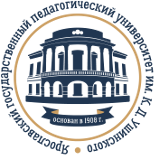 Исходная ситуация
Более 20% педагогов имеют профессиональные дефициты в области читательской грамотности,
30% естественно-научной и 40% в математической
Относительно успешно идет формирование только навыка коммуникации. 
Беспокойство вызывает практика формирования навыков саморегуляции и решения проблем
Актуальные тренды: оценивание качества чтения и понимания текста в цифровом формате, критическое мышление, решение нестандартных проблем с множеством неизвестных
Задания по функциональной грамотности  включены в ОГЭ, ЕГЭ, ВПР
Понятие «функциональная грамотность» во ФГОС и ФОП
[Speaker Notes: 479]
Главные детерминанты качества школьного образования
Качество школьного образования в основном определяется качеством профессиональной подготовки педагогов

Качество образовательных достижений школьников в основном определяется качеством учебных заданий, предлагаемых им педагогами
Составляющие проблемы: почему?
Скорость изменений высокая, консерватизм мышления учителя высокий.
Чтобы обучить другого, требуется больше ума, чем чтобы научиться самому. М. Монтень
Учитель не знает о своих дефицитах в области функциональной грамотности
Самое трудное - познать себя, самое легкое - давать советы другим (семь великих мудрецов)
Отсутствие новых дидактических решений и эффективных практик., эффективность, которых обоснована научно.
«Наука – это генерал, а практика его солдаты»
Механизмы профессионального развития педагога пассивные, форматы традиционные
«Скажи мне и я забуду. Научи меня и я запомню. Вовлеки меня и я выучу» Бенджамин Франклин
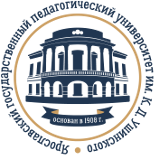 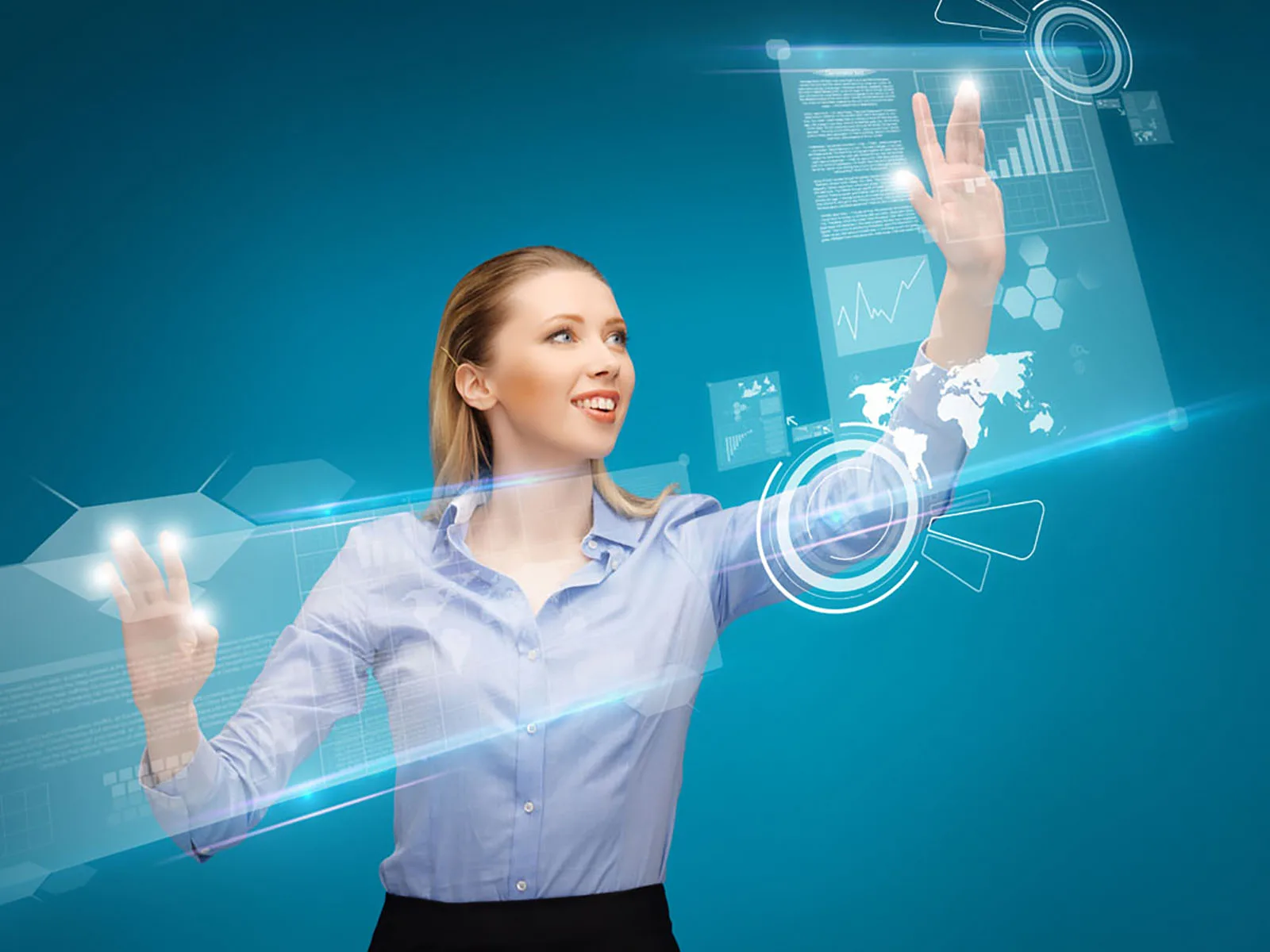 Учитель как человек социума
(ситуации социального взаимодействия с другими людьми)


 Учитель как работник 
 (ситуации трудовой деятельности решение профессиональных задач, коммуникации с участниками образовательных отношений по должности, личностно-профессиональное  развитие в профессии и непрерывное образование «в течение всей жизни»)
[Speaker Notes: ЯГПУ им. К.Д. Ушинского является федеральной инновационной площадкой и реализует инновационный проект «Трансфер образовательных технологий: региональные модели управления развитием образования в условиях сетевого партнерства».]
Новые ролевые позиции учителя
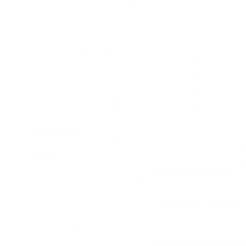 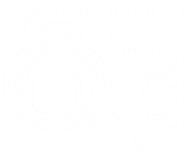 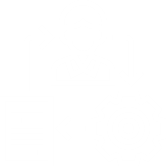 Учитель как человек, ежедневно бросающего вызов, который не боится неопределенности, неоднозначности, противоречивости, недостаточной надежности информации, наличия альтернативных точек зрения
Учитель как коммуникатор, модератор, фасилитатор
Учитель как информатор, координатор, проводник
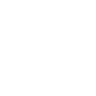 [Speaker Notes: Аннотированный каталог (характеристика)
В каталоге представлено 109 научно-методических разработок
Качественный состав разработок:
Более 60% - учебно-методические разработки 
30% - научные статьи
5% - описание педагогического опыта
2% - фрагменты авторефератов
2% - аналитические отчеты
1% - учебные материалы к уроку
Использовано более 50 ключевых слов.
Представлено краткое описание  методик, систем, приемов, дидактических решений, экспертная оценка качества заданий и границ их применимости, рекомендации по применению материалов.]
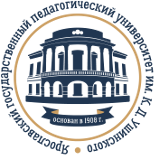 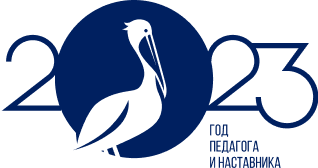 От преподавания — к изучению, от монолога — к интерактивному взаимодействию, от формулы «Учитель знает, чему учить» к формуле «Ученик выбирает, чему учиться»
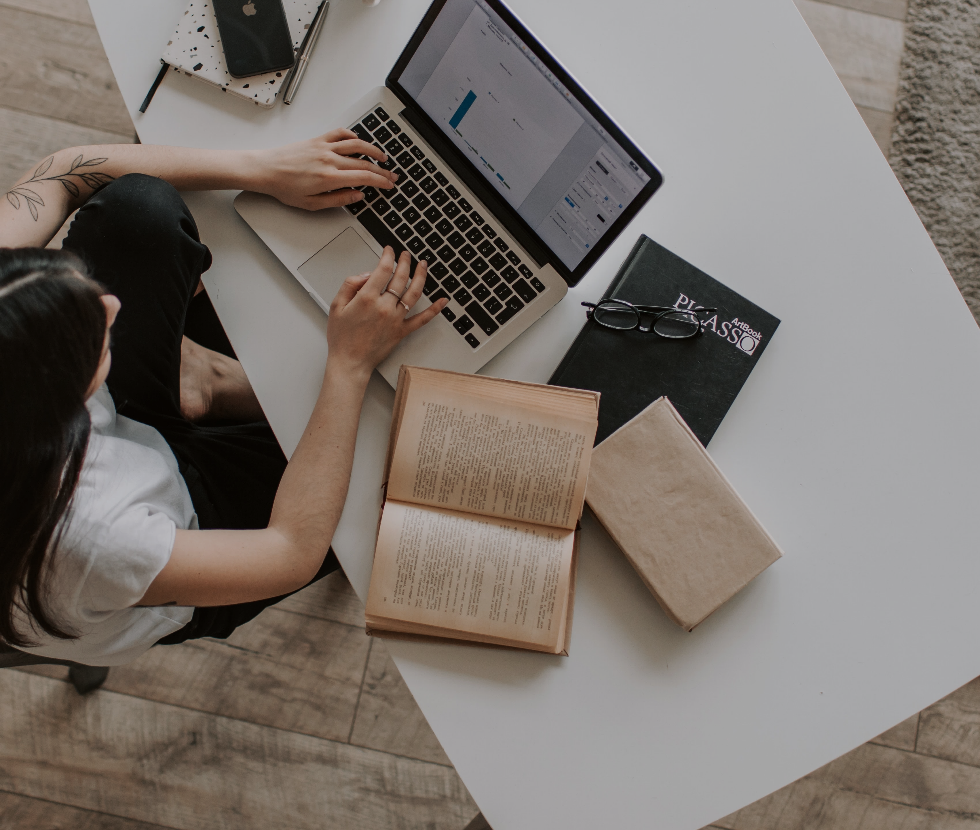 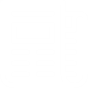 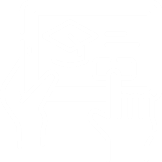 ФГОС: доминирующий компонент организации образовательного процесса — практико-ориентированная, исследовательская и проектная деятельность, основанная на проявлении самостоятельности, активности, творчестве учащихся
ФГОС: характер контроля — комплексная оценка образовательных результатов по трем группам (личностные, предметные, метапредметные)
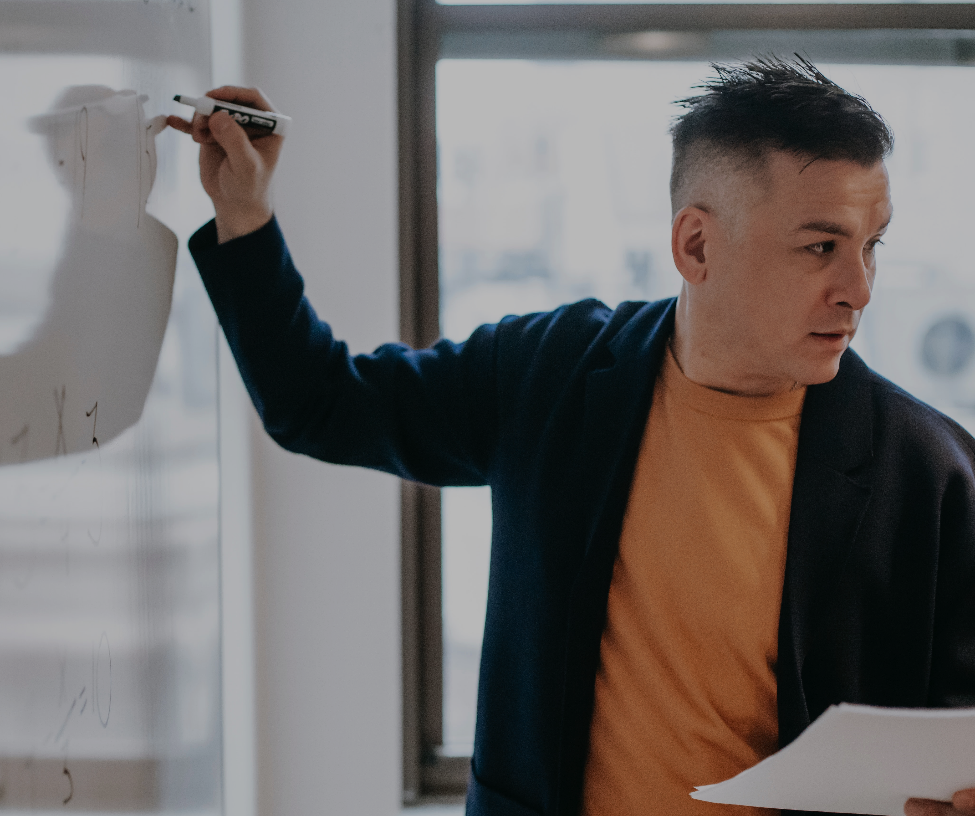 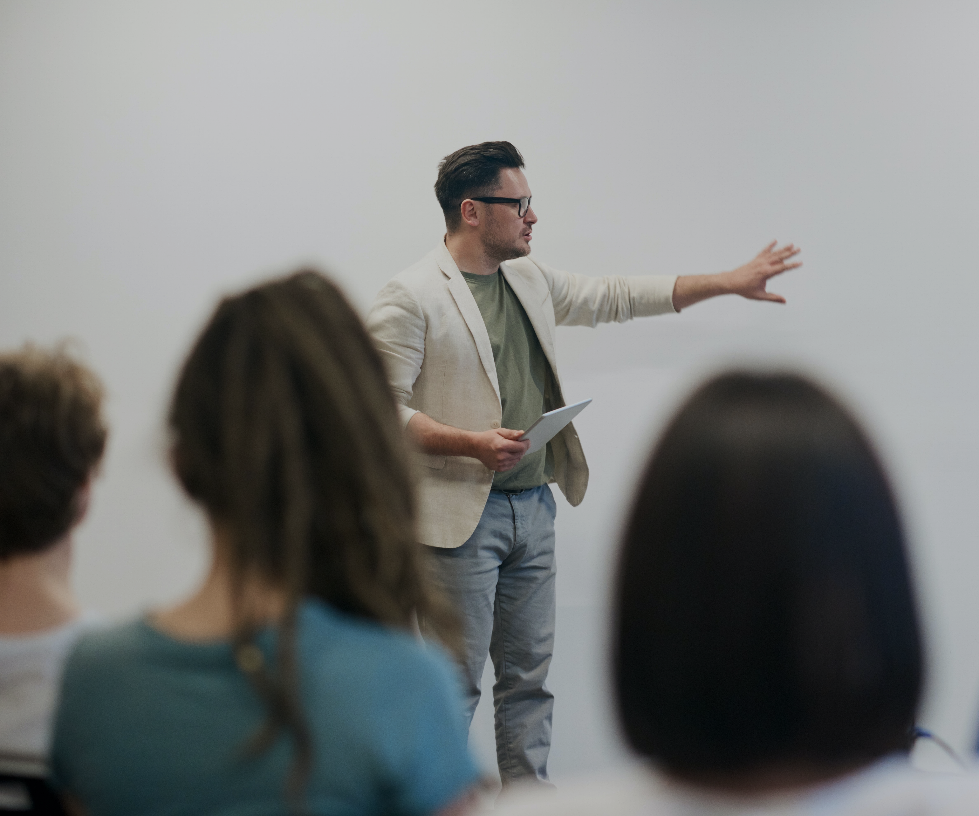 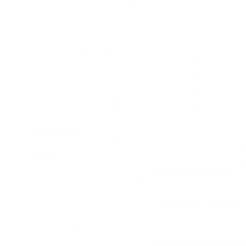 ФГОС: характер обучения и взаимодействия участников образовательного процесса — сотрудничество, деятельностный подход
[Speaker Notes: Цель работы:  Провести анализ различных источников в области развития читательской грамотности обучающихся среднего звена и разработать аннотированный каталог научно-методических ресурсов для использования субъектами ЕФС при повышении профессионального мастерства педагогических работников и управленческих кадров.]
Компетенции современного учителя 
(на основе Профессионального стандарта)
К 1
К 2
К 3
К 4
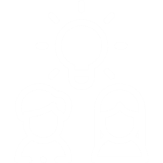 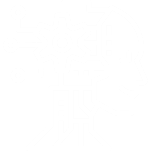 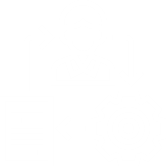 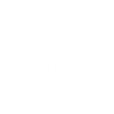 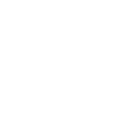 Правовая
Грамотное применение на занятиях законодательных и других нормативных правовых документов Доступность понимания, соответствие терминологии ФГ, расширение тезауруса
Коммуникативная

Навык разработки плана по выстраиванию отношений с людьми, объединять их для совместной работы над решением общих задач
Информационная
 Результативный поиск, отбор нужной информации, её преображение под особенности образовательной программы и дидактических принципов
Профессиональная

понимание и внедрение в образовательный процесс современных технологий, владение способами педагогической диагностики, организация оценочно-ценностной рефлексии
[Speaker Notes: Критерии отбора источников
Имеющиеся, в источнике данные соответствуют современным научным представлениям о функциональной грамотности
Имеющаяся в источнике информация расширяет представления об исследуемом объекте
Авторская интерпретация не нарушает целостность представлений о функциональной грамотности
Изложенная в источнике информация доступна для понимания, соответствует терминологии, используемой в концепции функциональной грамотности, расширяет тезаурус исследуемой области
Источник содержит описание нового (авторского) дидактического решения (приёма, метода, методики, технологии и т. п.), направленного на формирование функциональной грамотности]
Уровни функциональной грамотности учителя
КАК ОЦЕНИТЬ ФУНКЦИОНАЛЬНУЮ ГРАМОТНОСТЬ УЧИТЕЛЯ
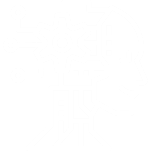 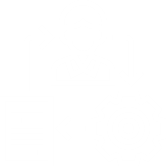 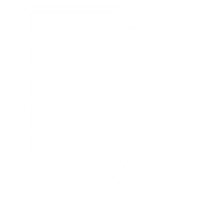 Личностный - комплекс устойчивых личностных качеств и стиль преподавания
Личностно-профессиональный - пригодность для работы в сфере образования, деятельность по реализации педагогического процесса
Профессионально-технический - знания, умения и навыки, современных образовательных и информационных технологий
[Speaker Notes: Универсальным и системообразующим компонентом функциональной грамотности выступает читательская грамотность. 
Овладение научно-методическими способами конструирования заданий по читательской грамотности, их использования в развитии и диагностике образовательных достижений учащихся помогает педагогам далее овладеть инструментами формирования других грамотностей (математической, естественно-научной и финансовой), погрузиться в проблематику «новых грамотностей» (креативное мышление и глобальные компетенции) и тем самым – развивать свои профессиональные компетенции и повышать качество образовательного процесса.]
Признаки оценки функциональной 
грамотности учителя
Компетентности в разработке и создании плана занятия: высокая скорость работы, умение удерживать или переводить внимание обучающихся, применение различных форм подачи информации: через фото, видео, аудио, компьютер
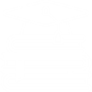 Компетентность в руководительстве классом: высокий уровень активности учащихся, многообразие форм обучения и заданий, совместная деятельность педагога с детьми
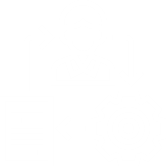 Организация условий и применение способов, которые дают возможность ученикам максимально принимать участие в образовательном процессе, проявлять самостоятельность: индивидуальные задания в коллективе и в паре, эмоциональная вовлечённость учащихся, выстраивание взаимоотношений в классе
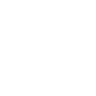 [Speaker Notes: Практические  результаты работы
- представлены практические материалы, разработанные и апробированные по результатам последних научных исследований;
- сделана компактная подборка наиболее актуальных информационных ресурсов
- определено практическое назначение научно-методических разработок для использования при разработке и реализации дополнительных профессиональных программ
- выделен список ведущих авторов, специализирующихся на разработке  темы развития читательской грамотности обучающихся среднего звена»]
Признаки оценки функциональной 
грамотности учителя
Разработка своей деятельности, так, чтобы она как можно лучше подходила ученикам: разделение заданий по уровню сложности и объёму, самостоятельная работа и ответная реакция, применение творческих заданий
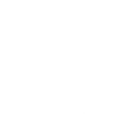 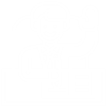 Использование различных способов оценки: партнёрская оценка, личное самооценивание или в группе, формирующее оценивание
[Speaker Notes: Значение выполненной работы для субъектов ЕФС
Для управленцев: использование для работы с аналитическими материалами, подготовки инструктивных материалов, принятия управленческих решений, создания условий для формирования читательской грамотности.
Для методистов: использование для разработки и реализации ДПП, учебно-методических материалов для семинаров, мастер-классов, подготовки методических писем, пособий, диагностических материалов, информационных баз и др.
Для педагогов: подготовки к учебным и внеурочным занятиям, для разработки авторских дидактических решений, проведения диагностики результатов обучающихся.]
СПОСОБСТВОВАТЬ ПЕРЕВОДУ ЗНАНИЙ ИЗ ПАССИВНЫХ В АКТИВНЫЕ
Особенности новых дидактических решений
 
Конструктор совместной деятельности
Учебные ситуации из жизненного опыта
 Неопределённость в способах действий (нет явных и скрытых указаний на способ действий, нужен «перевод» с обыденного языка на язык предмета, допустимы альтернативные подходы и решения)
Проблемность во внеучебном контексте (необходимо принять осознанное решение, сделать выбор; проблема поставлена ВНЕ предметной области, ситуация близка и понятна школьникам, затрагивает их личностно)
Структурированные задачи (известны все связи между элементами, необходимо определить неизвестный элемент)


Контекстные задачи (вопрос задачи предполагает множественность правильных ответов)
Создавать учебные ситуации, требующие применения знаний
Протокол исследования дефицитов в области формирования функциональной грамотности
Структура протокола
Кейс-тесты на понимание методологии PISA
Задание на измерение уровня владения педагогами предметными компетенциями 
Кейс-тест на оценку методических компетенций
Что получаем?
Сопровождение электронного гида
Комментарии к ответам
Собственную зону ближайшего развития
Направления поиска дидактических решений
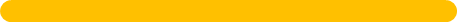 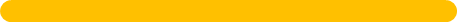 Дидактические решения, основанные на совместном обучении и образовательных коллаборациях краудсорсинг
дидактические решения, основанные на идее смешанного обучения
цифровые дидактические решения
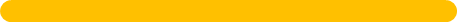 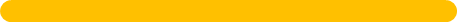 дидактических решений связан с изменением понимания сути учения: от выполнения учеником заданий педагога к самоорганизованной деятельности обучающегося
дидактических решений, относящихся к гуманистической парадигме и основанных на развитии субъектности обучающегося (практика мыследеятельности)
Дидактические решения
Электронная библиотека дидактических решений
Цифровая грамотность
Естественнонаучная грамотность
Читательская 
грамотность
Математическая грамотность
Sway-приложение
Интеллектуальные игры, 
Диалог культур, Геймификация, Самоорганизация
Слоенный пирог, 
Лента времени, Инфографика, Медиатехнология, «Телекомпьютинг,
 Зигзаг, 
Децентрация, 
Жизнь в кадре
Химический эксперимент, Фреймовые технологии, Смысловое чтение (биология)
2
Индивидуальный маршрут профессионального роста учителя
04
Масштабирование собственного опыта, консультирование, методическое сопровождение
Статус: учитель-методист
03
Защита собственного проекта и апробация на рабочем месте
Статус: разработчик образовательного контента
02
Определение собственных дефицитов
Статус: искатель
Выбор ДПО, обучение, стажировка

Статус: активный участник, партнер
01
www.yourwebsite.com
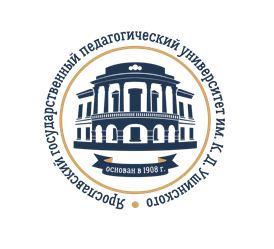 Учебно-методические пособия по формированию функциональной грамотности школьников
Геодемографические задачи как средство формирования компетенций функциональной грамотности учащихся
Сюжетные и познавательные задачи по развитию функциональной грамотности (география) 
Приемы и техники формирования функциональной грамотности средствами предметов естественнонаучного цикла
Формирование глобальных компетенций учащихся средствами общего географического образования: система познавательных разноуровневых задач
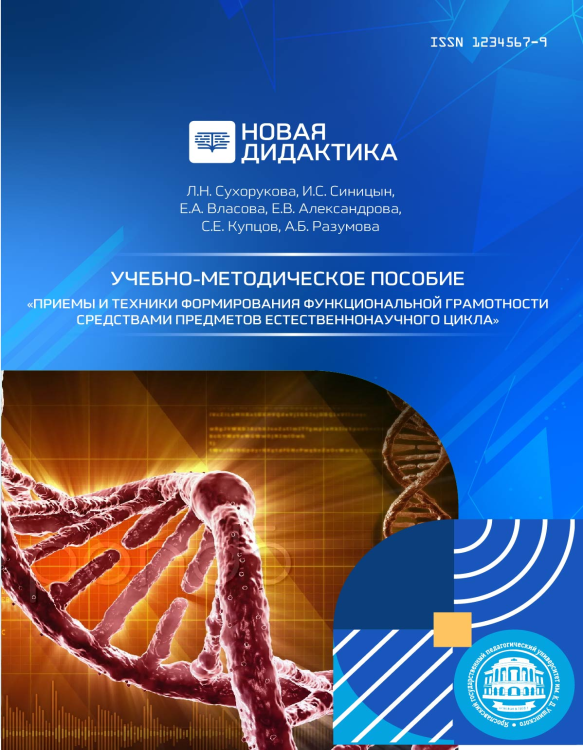 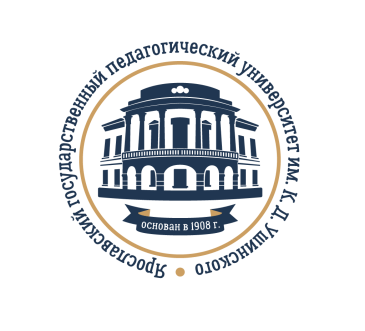 «Портфель» дополнительных профессиональных программ по формированию функциональной грамотности школьников
ДПП «Инновационные подходы в преподавании филологических дисциплин с учетом когнитивных особенностей современного школьника» (электронный курс)
ДПП «Медиапроектные технологии в преподавании предметной области “Филология” в школе» (электронный курс)
ДПП «Модернизация содержания и технологий обучения химии с целью развития функциональной грамотности обучающихся» (электронный курс)
ДПП «Читательская грамотность: приемы работы с множественными историко-обществоведческими текстами в цифровой среде и социальной коммуникации» (электронный курс)
ДПП Куратор контента – новая роль педагога (учителя) в цифровой педагогике» (электронный курс)
ДПП «Цифровой инструментарий и дизайн в профессиональной деятельности учителя географии» (электронный курс)
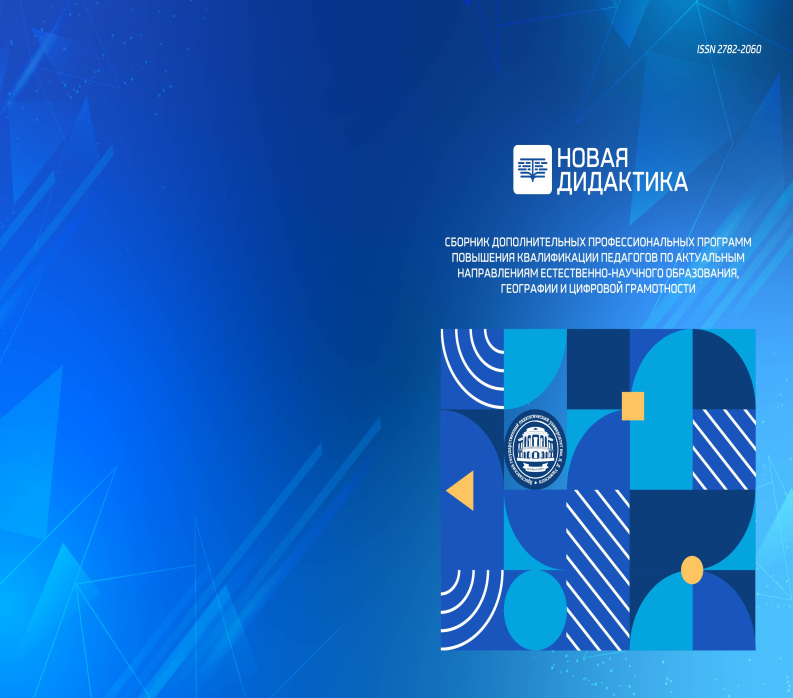 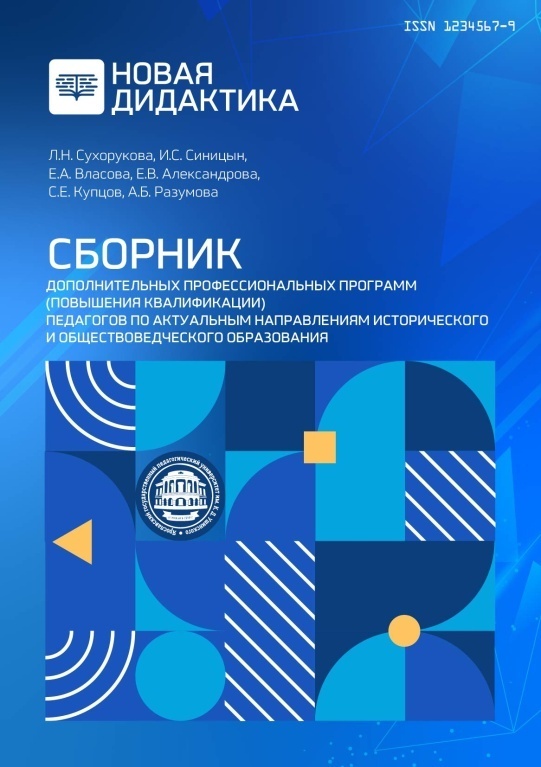 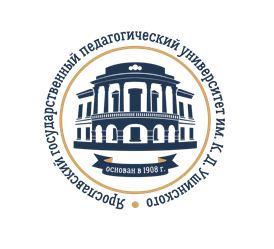 «Портфель» дополнительных профессиональных программ по формированию функциональной грамотности школьников
ДПП «Современные технологии формирования функциональной грамотности при изучении наук о Земле» (электронный курс)
ДПП «Модели и практики формирования функциональной грамотности средствами предмета биологии» (электронный курс)
ДПП «Технология самоорганизации математической деятельности школьников на основе адаптации современных достижений в науке (электронный курс)
ДПП «Математика в игровой деятельности (деловые, дидактические и интеллектуальные игры)» (электронный курс)
ДПП «Функциональная и цифровая грамотность школьника в творческом и уровневом освоении сложных математических объектов, процедур и явлений» (электронный курс)
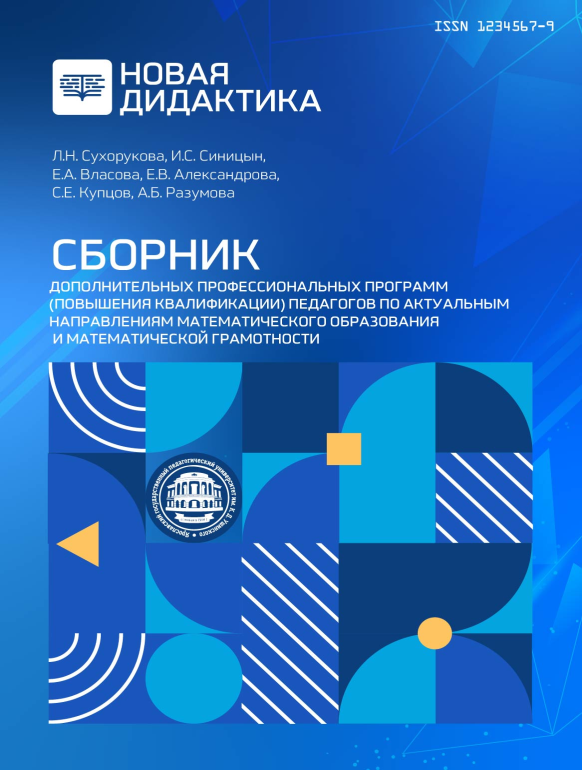 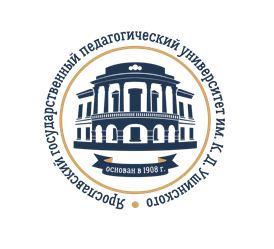 Дидактические решения по формированию функциональной грамотности
Разработано 35 новых дидактических решений по формированию читательской, математической, естественно-научной грамотности, которые представлены в 4 коллективных монографиях

В электронной библиотеке НМЦ «Центр трансфера образовательных технологий «Новая дидактика» для широкого использования в работе педагогами) https://yspu.online/
Монографии
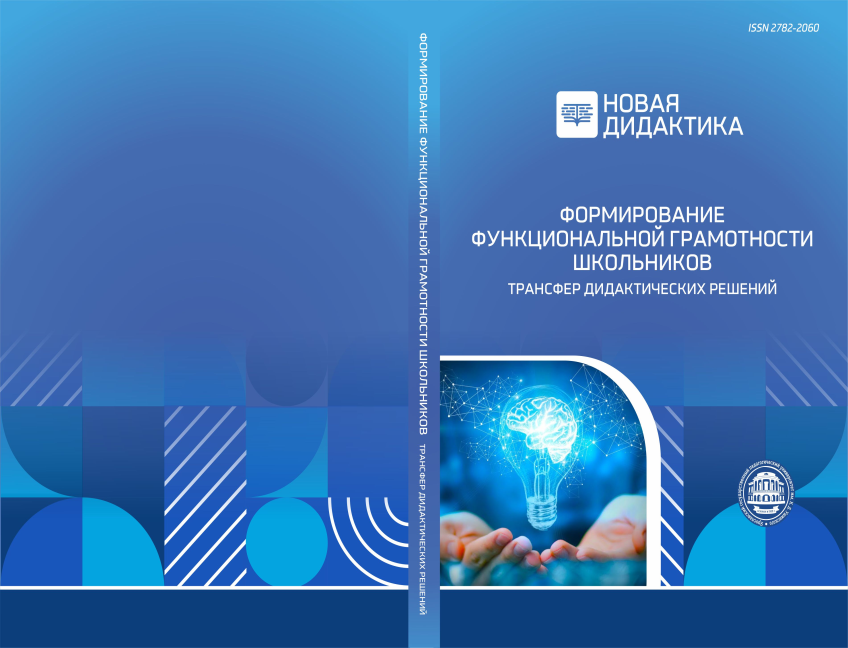 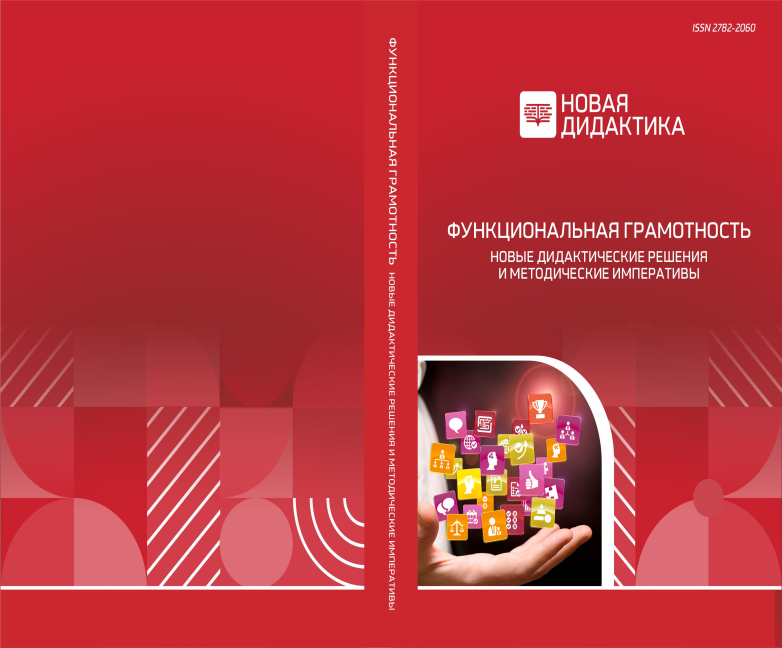 Спасибо за внимание!
Приглашаем к сотрудничеству
НМЦ «Центр трансфера образовательных технологий»